Uitleg ‘Why’ Scouting en Scouting Academy
Filmpje: Golden circle
De ‘Why’ van Scouting
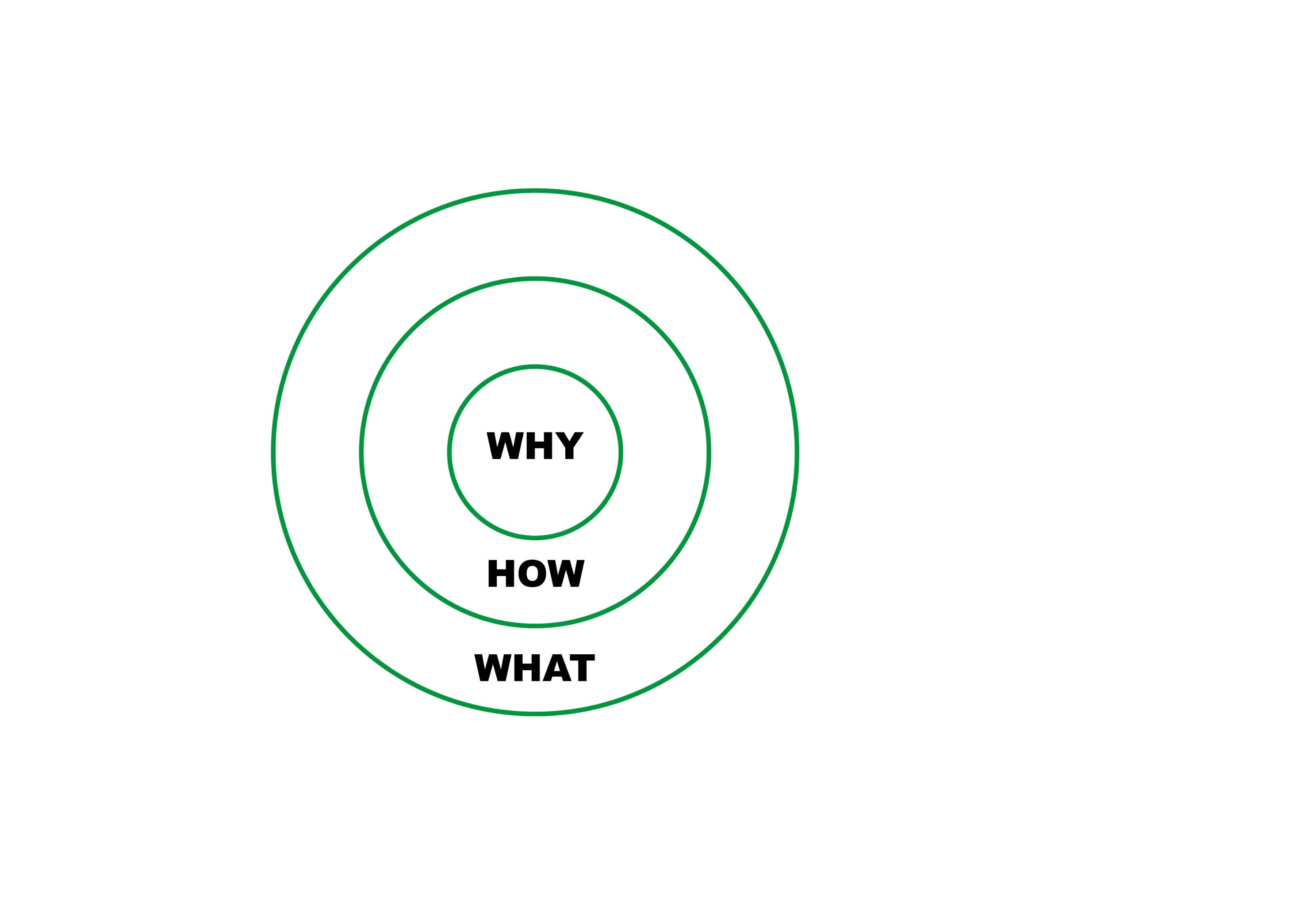 De ‘Why’ van Scouting
Scouting levert een bijdrage aan de persoonlijke ontwikkeling van meiden en jongens door middel van het aanbieden van uitdagende activiteiten.
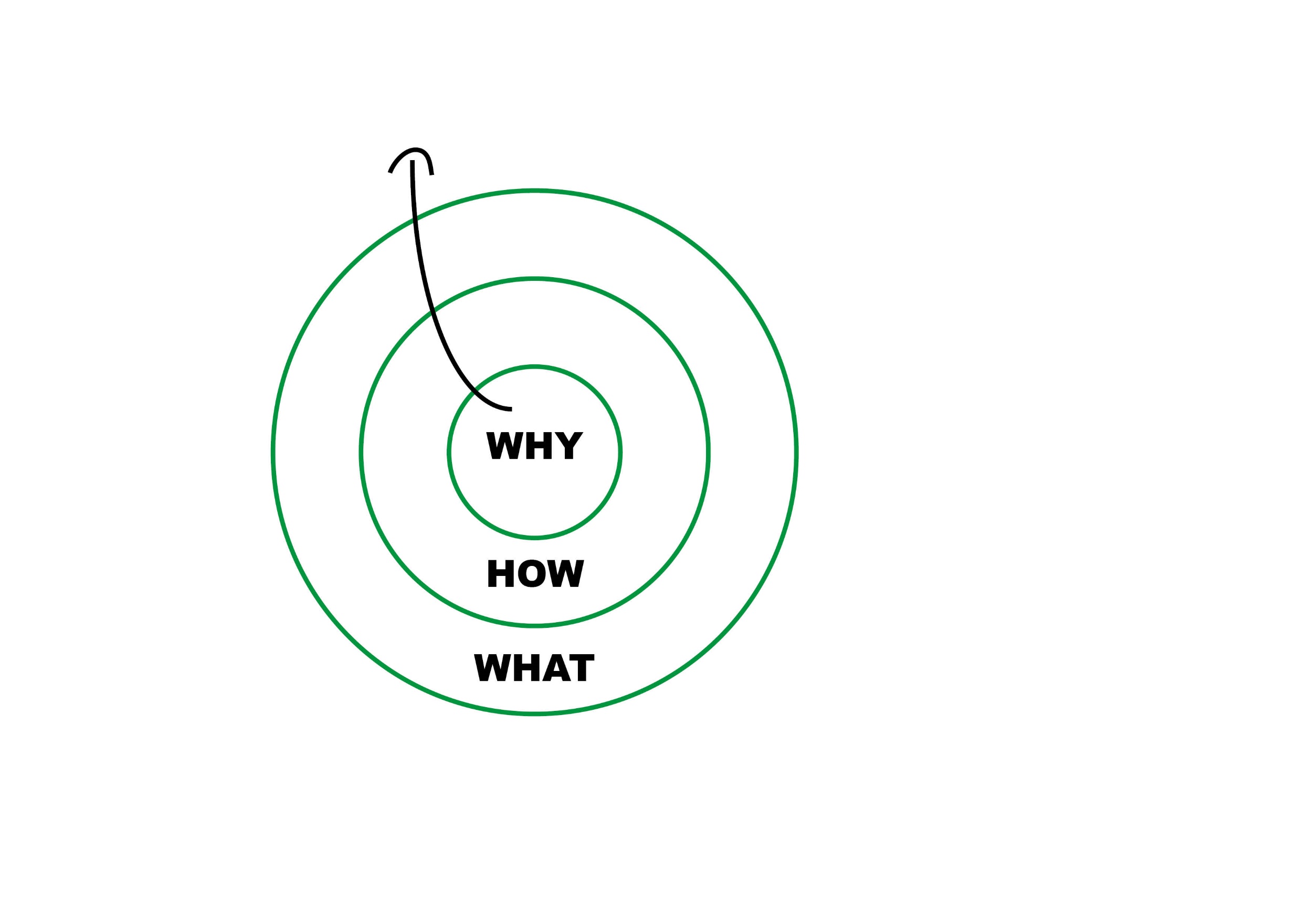 De ‘Why’ van Scouting
Scouting levert een bijdrage aan de persoonlijke ontwikkeling van meiden en jongens door middel van het aanbieden van uitdagende activiteiten.
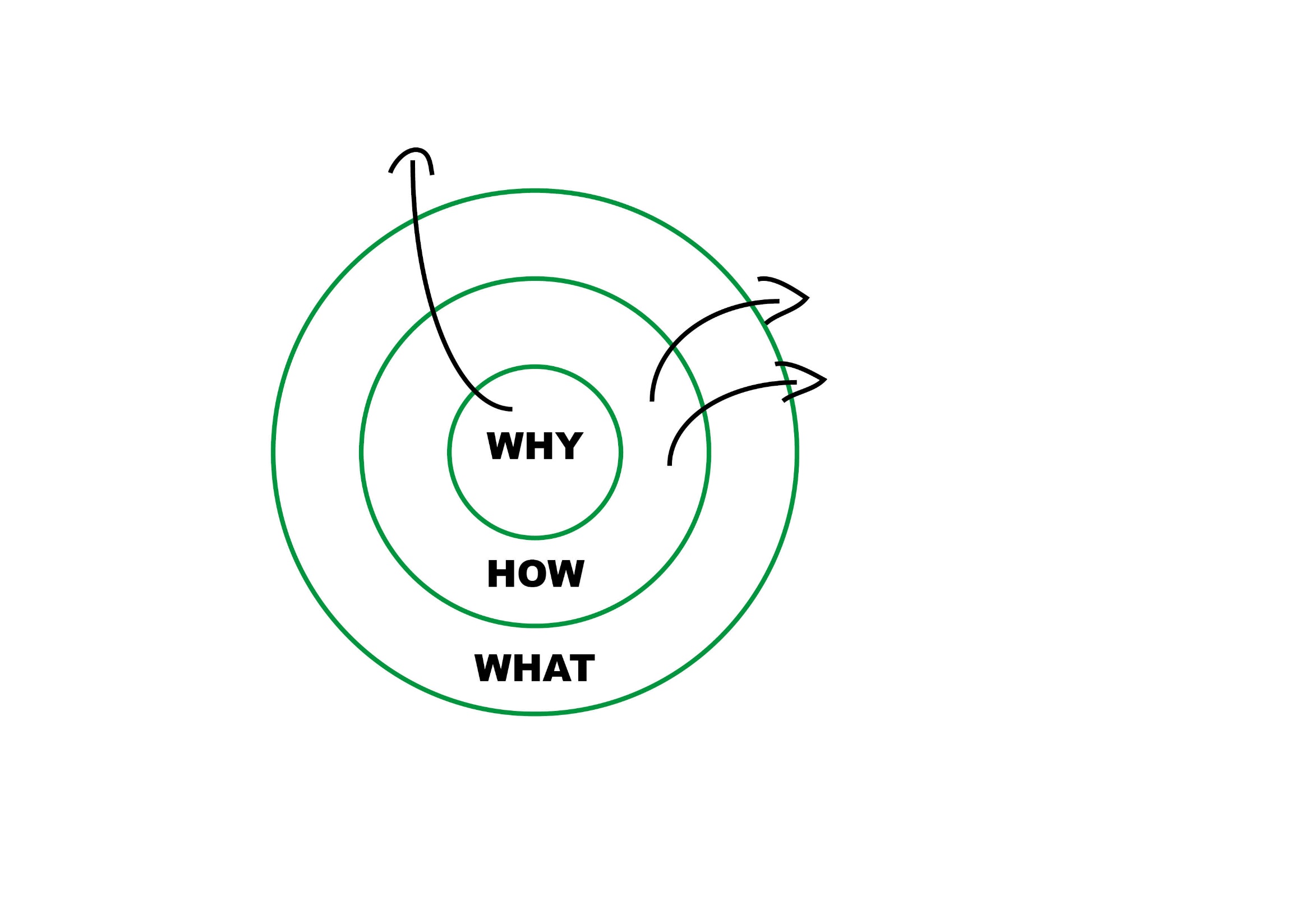 Spelmethode
Spelvisie
De ‘Why’ van Scouting
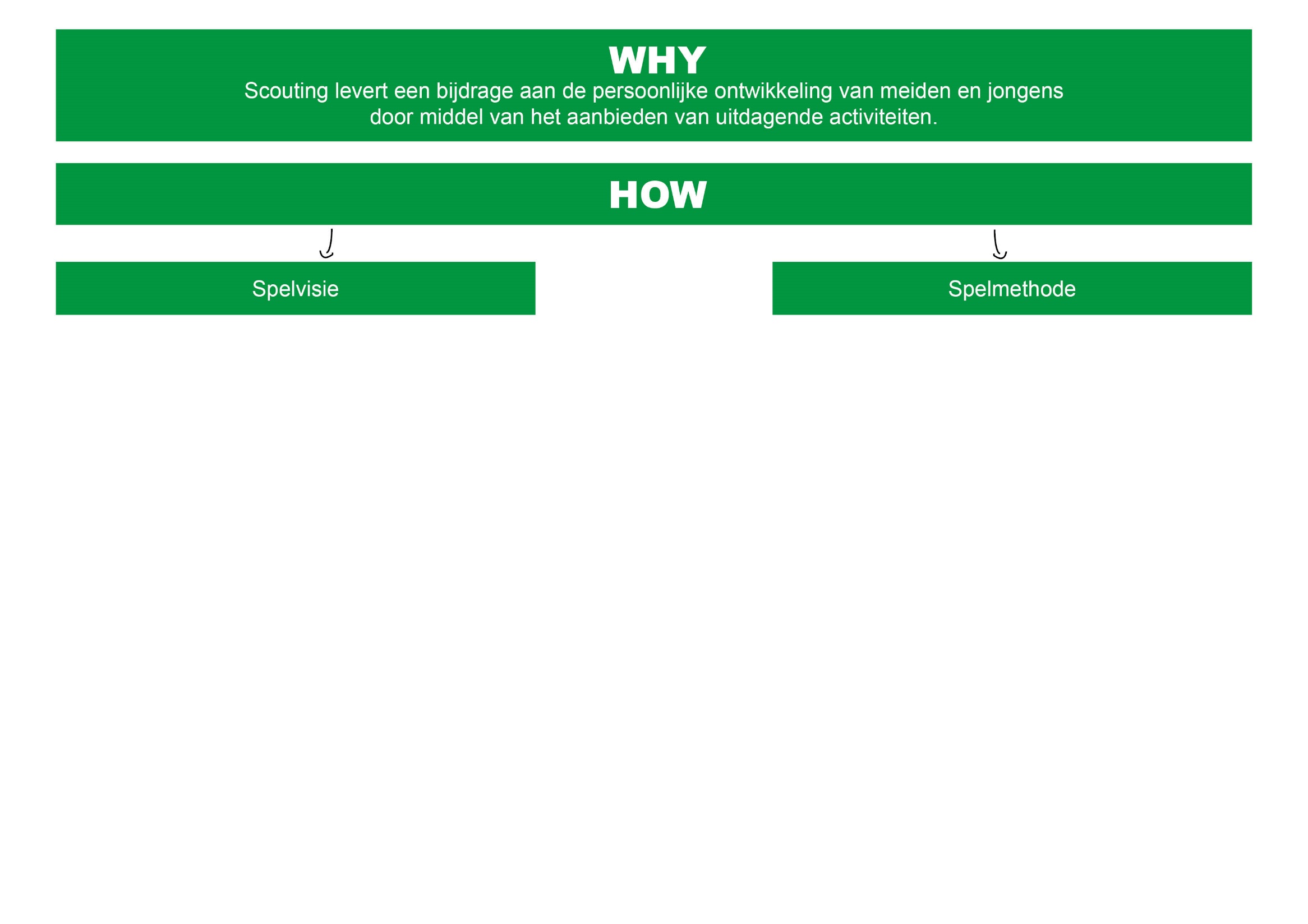 De ‘Why’ van Scouting
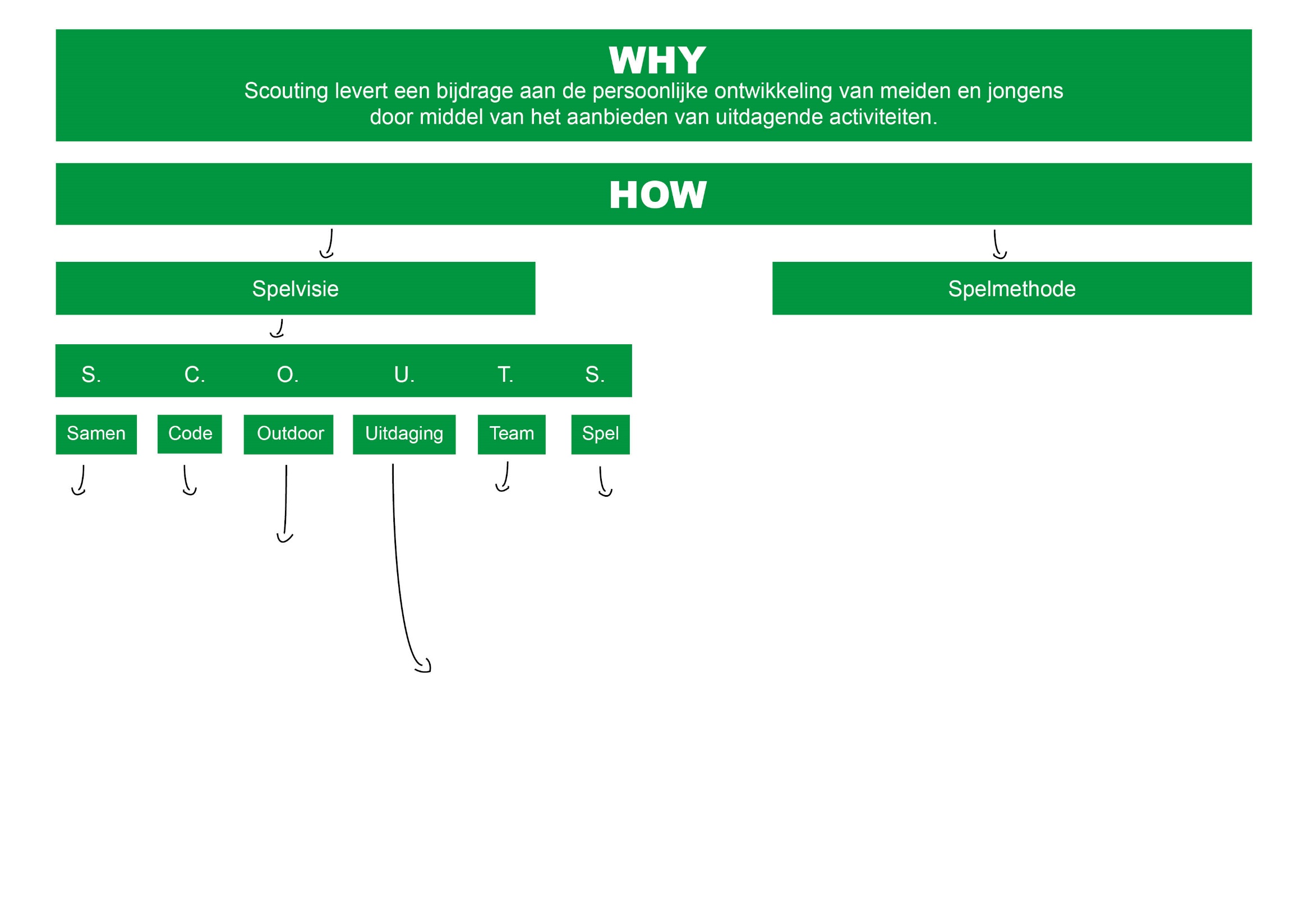 Dienst in de gemeenschap
Werken in subgroepen
Symbolisch raamwerk (tradities)
Symbolisch raamwerk (thema)
Buitenleven
Ondersteuning door volwassenen
Internationaal
Wet & belofte
Maatschappelijke betrokkenheid
Persoonlijke ontwikkeling
Leren door doen
De ‘Why’ van Scouting
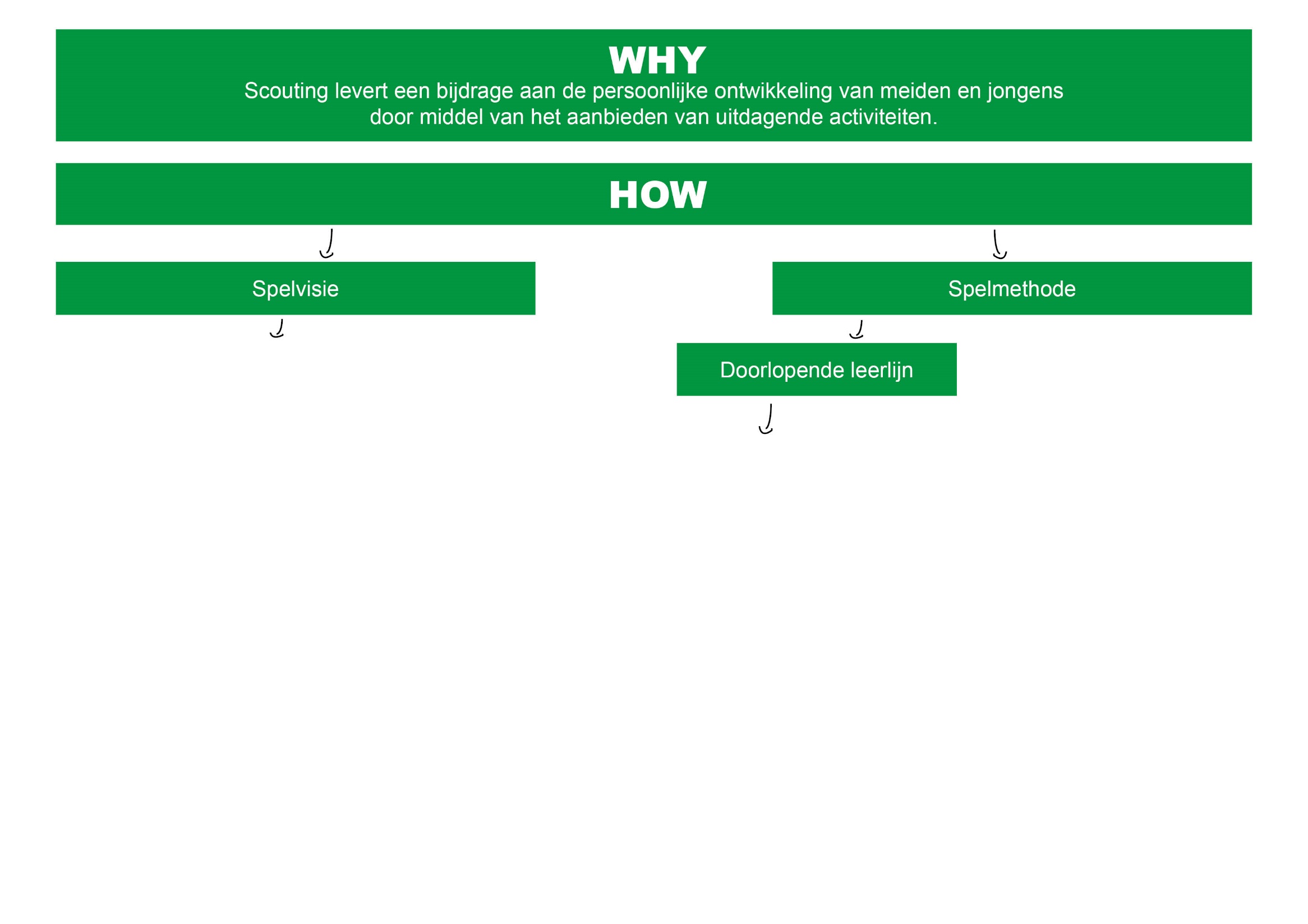 Progressiesysteem
Leefwereld
Jeugdparticipatie
Progressiematrix
Subgroepen
Wet & belofte
Toenemende zelfstandigheid/ afnemende begeleiding
De ‘Why’ van Scouting
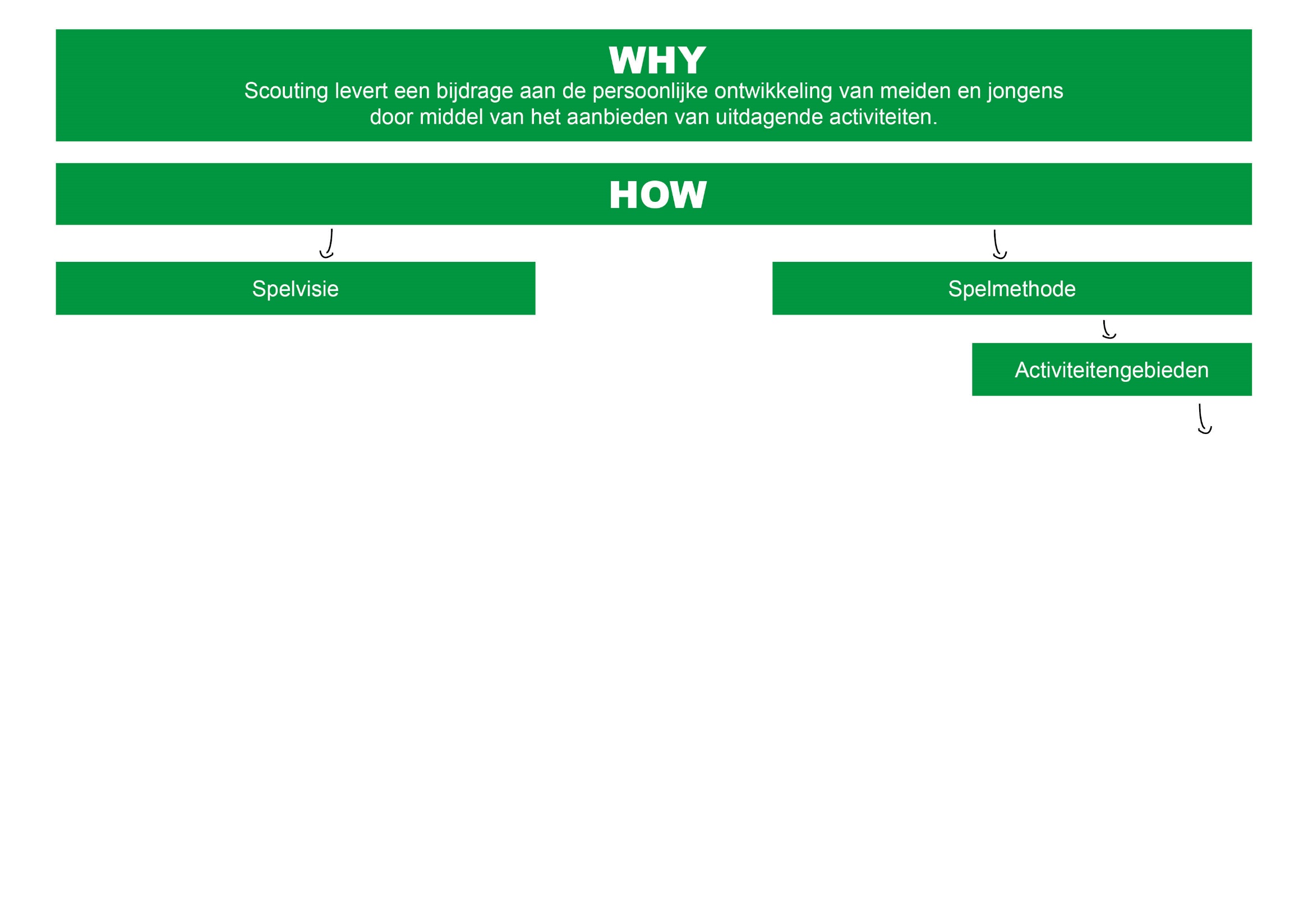 Expressie
Identiteit
Buitenleven
Samenleving
Internationaal
Sport & Spel
Veilig & Gezond
Uitdagende Scoutingtechnieken
De ‘Why’ van Scouting
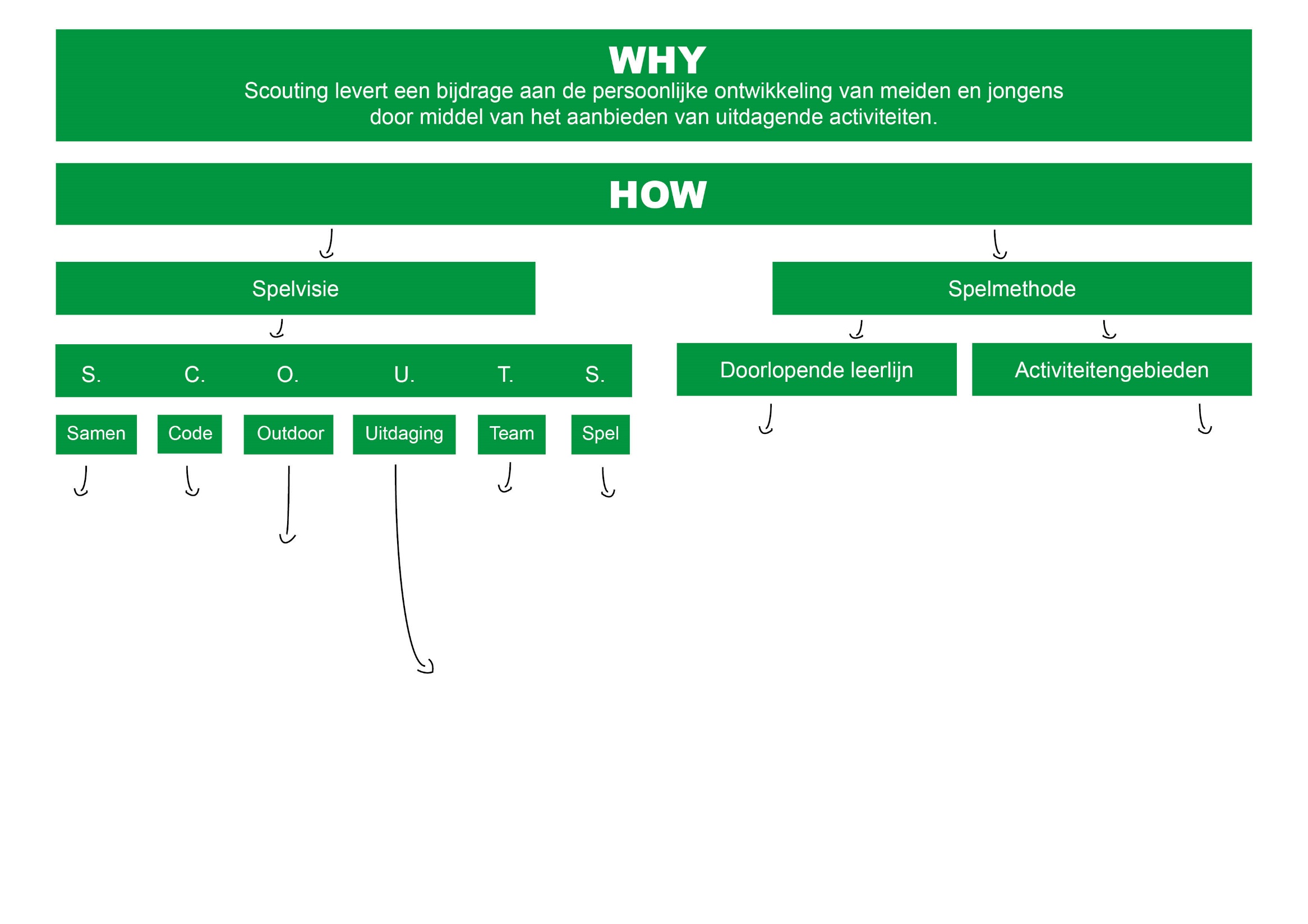 Expressie
Progressiesysteem
Identiteit
Leefwereld
Dienst in de gemeenschap
Werken in subgroepen
Symbolisch raamwerk (tradities)
Symbolisch raamwerk (thema)
Buitenleven
Jeugdparticipatie
Buitenleven
Samenleving
Ondersteuning door volwassenen
Progressiematrix
Internationaal
Internationaal
Wet & belofte
Subgroepen
Maatschappelijke betrokkenheid
Sport & Spel
Persoonlijke ontwikkeling
Wet & belofte
Veilig & Gezond
Toenemende zelfstandigheid/ afnemende begeleiding
Leren door doen
Uitdagende Scoutingtechnieken
De ‘Why’ van Scouting
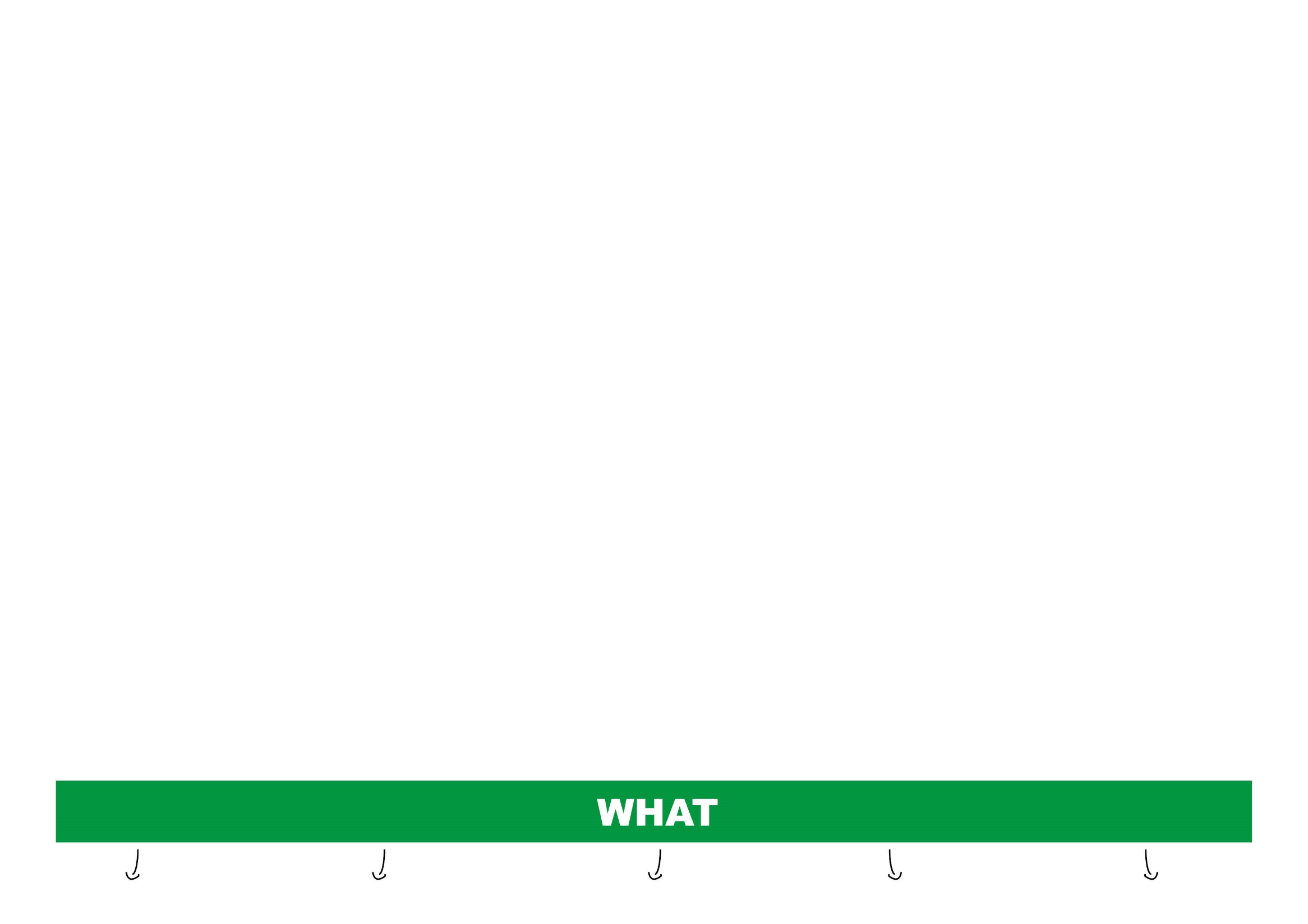 Op kamp gaan
Wekelijkse opkomsten
Regioactiviteiten
Landelijke activiteiten
Internationale activiteiten (World Scout Jamboree)
De ‘Why’ van Scouting
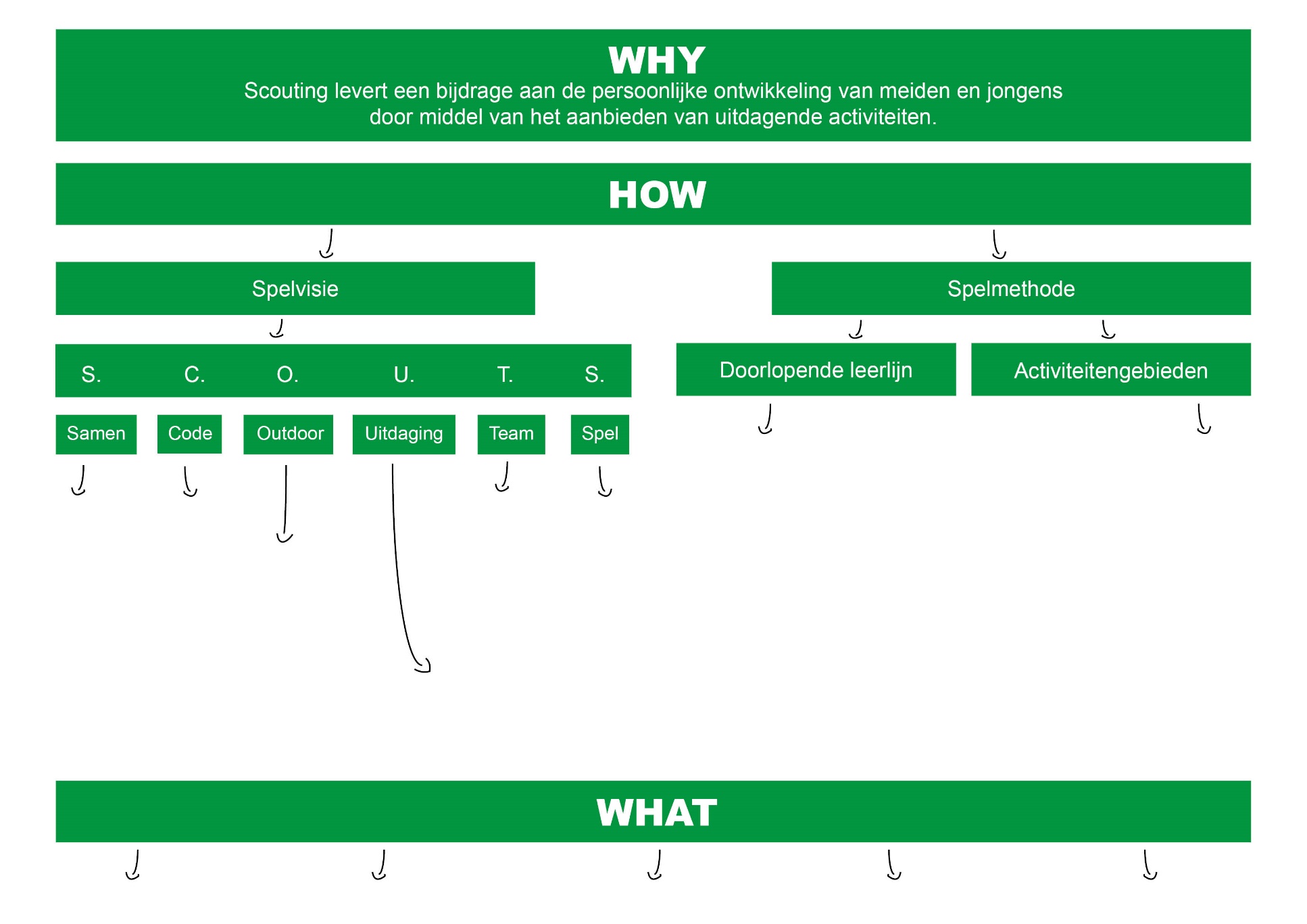 Expressie
Progressiesysteem
Identiteit
Leefwereld
Werken in subgroepen
Symbolisch raamwerk (thema)
Dienst in de gemeenschap
Buitenleven
Jeugdparticipatie
Symbolisch raamwerk (tradities)
Buitenleven
Samenleving
Ondersteuning door volwassenen
Progressiematrix
Internationaal
Internationaal
Subgroepen
Wet & belofte
Maatschappelijke betrokkenheid
Sport & Spel
Wet & belofte
Persoonlijke ontwikkeling
Veilig & Gezond
Toenemende zelfstandigheid/ 
afnemende begeleiding
Leren door doen
Uitdagende Scoutingtechnieken
Wekelijkse opkomsten
Landelijke activiteiten
Internationale activiteiten (World Scout Jamboree)
Op kamp gaan
Regioactiviteiten
De ‘Why’ van Scouting Academy
Scouting Academy helpt leiding zich te bekwamen om kwalitatief goede programma’s te maken én helpt anderen zich te bekwamen om de leiding te begeleiden.
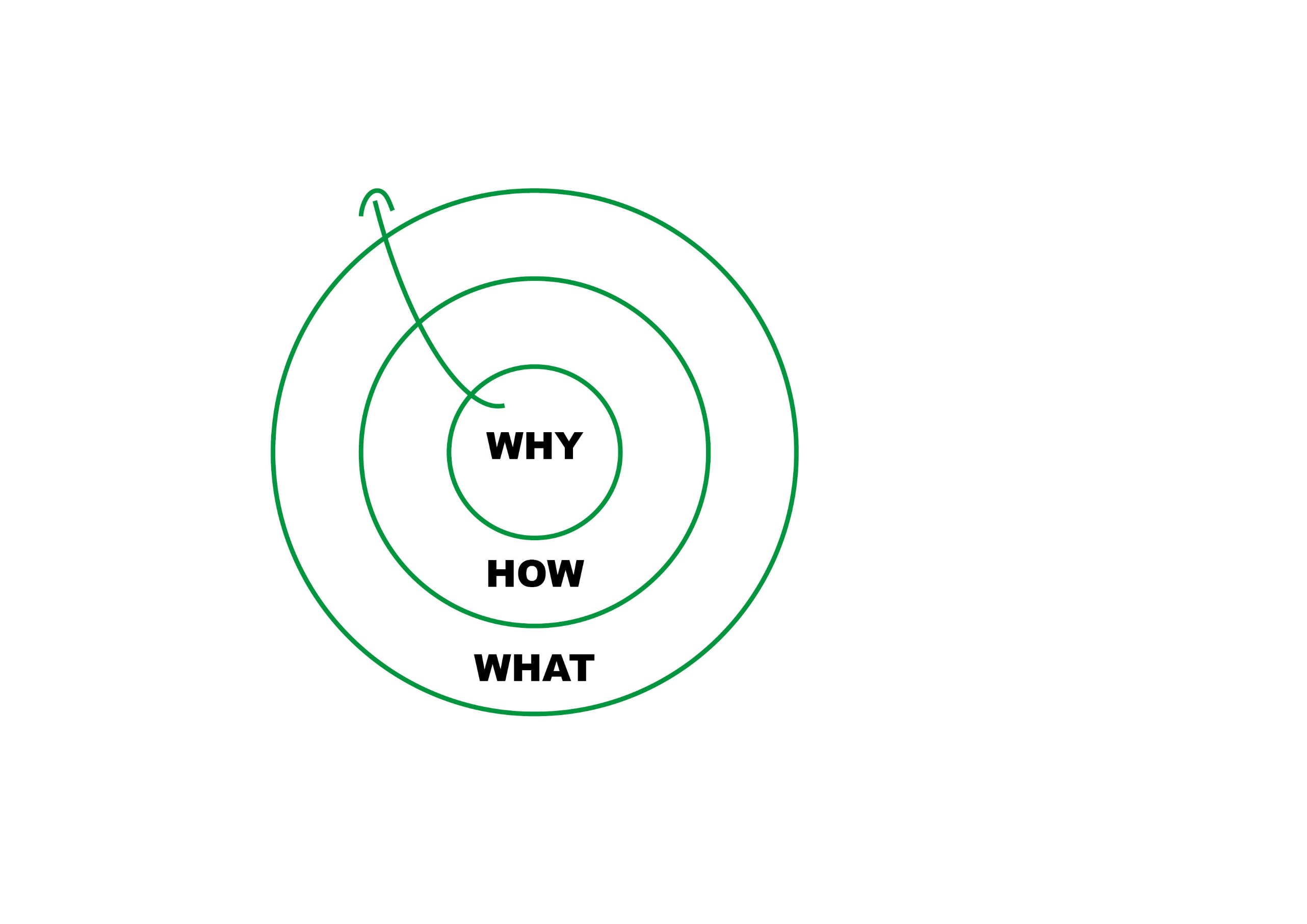 De ‘How’ van Scouting Academy
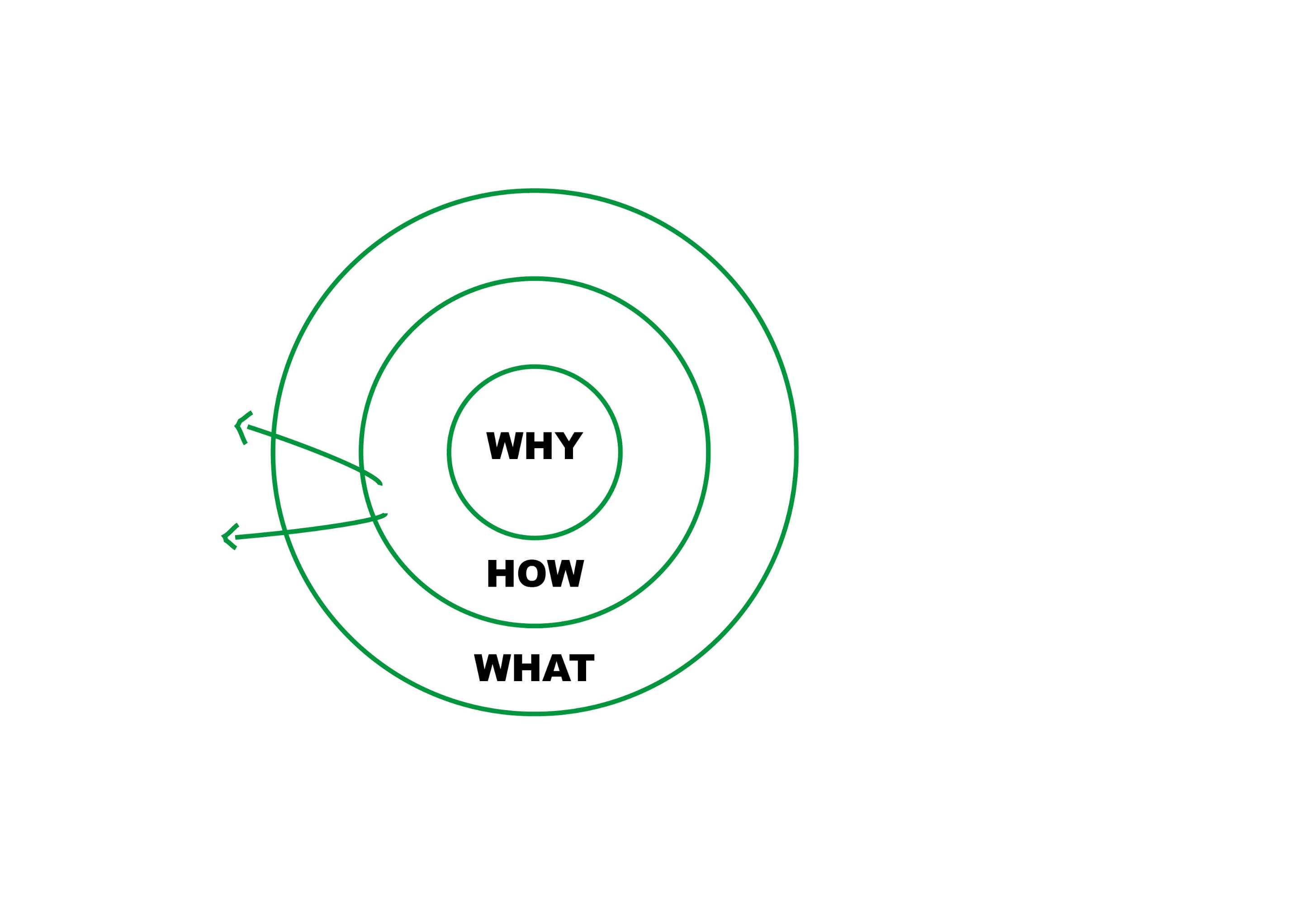 Kwalificatiesysteem
Diverse manieren van leren
De ‘What’ van Scouting Academy
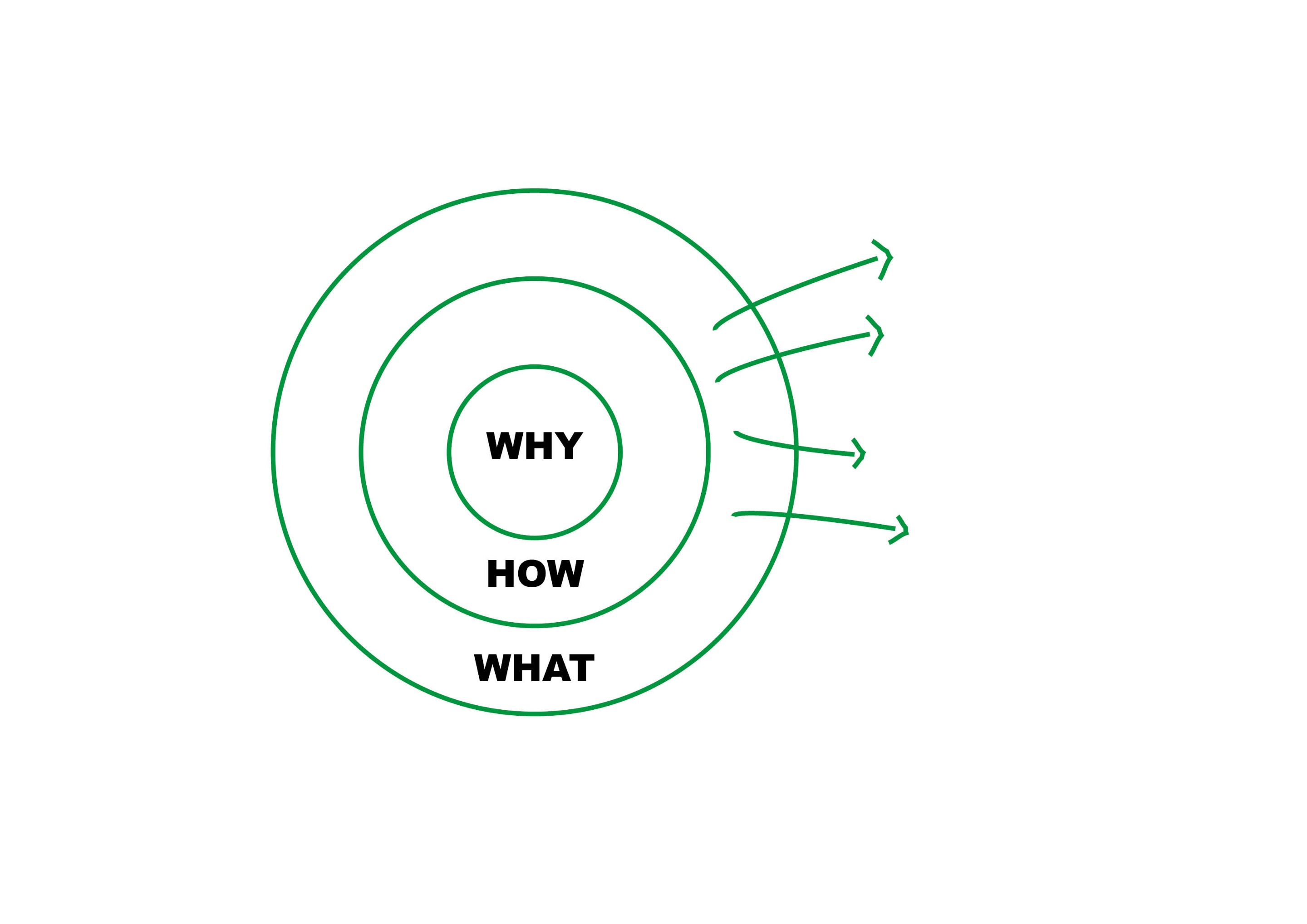 Functie van praktijkbegeleider
Functieprofielen
Kwalitatief goede programma’s
Kwalificatiekaarten
Filmpje: Watch out for the scouts